Jaro u nás
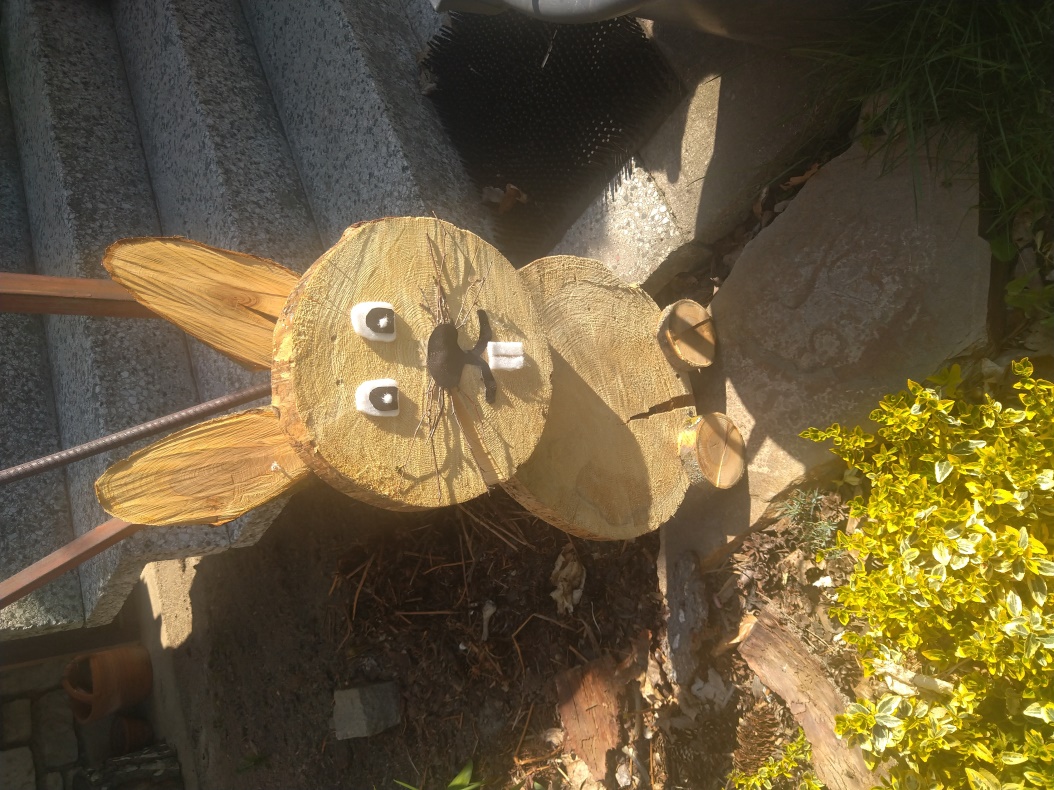 Kačena vajíčkách
Kačer a kačena
Tulipán a modřenec
Třešeň
Hyjacint
Pampeliška
Sedmikrásky
Tulipán
Párek holubů